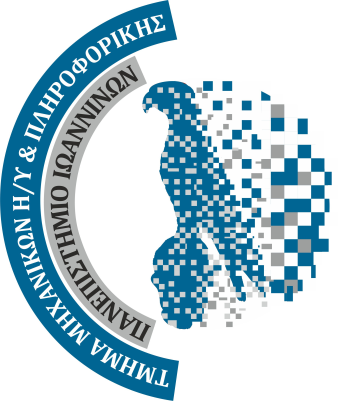 Υποβολή ερωτήσεων σε φυσική γλώσσα για σύστημα απαντήσεως ερωτήσεων OLAP
Παρουσίαση Διπλωματικής Εργασίας
Γκιτσάκης Δήμος

Μάρτιος 2021
Αντικείμενο της εργασίας
Ο σκοπός της εργασίας είναι η κατασκευή ενός εργαλείου που δέχεται ως είσοδο ερωτήματα OLAP σε φυσική γλώσσα (nlqueries), τα υποβάλλει σε μία βάση δεδομένων και επιστρέφει τα αποτελέσματα στον χρήστη.

Στόχος είναι να δοθεί στον χρήστη ένας πιο εύχρηστος τρόπος υποβολής ερωτημάτων OLAP.
2
Δομή της παρουσίασης
Ανάλυση και Σχεδίαση
Ορισμός του προβλήματος
Τεχνολογικό Υπόβαθρο
Σύνταξη των nlqueries
Ανίχνευση πιθανών σφαλμάτων
Σχεδίαση και Αρχιτεκτονική
Package Diagram
Class Diagram
Έλεγχος του λογισμικού
Πειραματική Αξιολόγηση
Πειράματα
Συμπεράσματα
Σύνοψη και Μελλοντικές Επεκτάσεις
3
Ανάλυση και Σχεδίαση
Ανάλυση και Σχεδίαση
Ορισμός του προβλήματος
Τεχνολογικό Υπόβαθρο
Σύνταξη των nlqueries
Ανίχνευση πιθανών σφαλμάτων
Ορισμός του προβλήματος
Ο στόχος είναι να κατασκευαστεί ένα εργαλείο το οποίο θα μπορεί να αναγνωρίζει ερωτήματα OLAP σε φυσική γλώσσα (nlqueries) και να τα μετασχηματίζει, προκειμένου να μπορεί να τα υποβάλλει σε μια βάση δεδομένων και να παρουσιάζει τα αποτελέσματα στον χρήστη.

Αυτό επιτυγχάνεται επεκτείνοντας το σύστημα Delian Cubes και με τη δημιουργία μιας σύνταξης την οποία ακολουθούν τα nlqueries και βοηθά στον μετασχηματισμό τους.
5
Ανάλυση και Σχεδίαση
Ανάλυση και Σχεδίαση
Ορισμός του Προβλήματος
Τεχνολογικό Υπόβαθρο
Σύνταξη των nlqueries
Ανίχνευση πιθανών σφαλμάτων
Τεχνολογικό Υπόβαθρο
Το εργαλείο Delian Cubes χρησιμοποιείται για την υποβολή ερωτημάτων OLAP σε μια βάση δεδομένων.

Ως είσοδος στο σύστημα δίνονται ειδικά διαμορφωμένα ερωτήματα OLAP, τα cube queries, τα οποία μετασχηματίζονται σε SQL και υποβάλλονται.
7
NLQueries & Cube Queries
NLQuery


 Cube Query
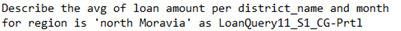 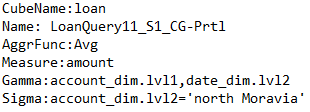 8
Ανάλυση και Σχεδίαση
Ανάλυση και Σχεδίαση
Ορισμός του Προβλήματος
Τεχνολογικό Υπόβαθρο
Σύνταξη των nlqueries
Ανίχνευση πιθανών σφαλμάτων
Σύνταξη των nlqueries
Describe the <aggrFunc> of <cube name> <measure> per <groupers> for <composite filter> as <query name>
<aggrFunc>:: {min, minimum, max, maximum, avg, average, count, sum}
<cube name>:: Το όνομα του κύβου
<measure>:: Το όνομα της μέτρησης
<groupers>:: <grouper> [and <grouper>]*
<grouper>:: <level>
<composite filter>:: <atomic filter> [and <atomic filter>]*
<atomic filter>:: <level> is ‘<value>’
<level>:: dimension.level | level
<value>:: Επιθυμητή τιμή για το φίλτρο
10
Ανάλυση και Σχεδίαση
Ανάλυση και Σχεδίαση
Ορισμός του Προβλήματος
Τεχνολογικό Υπόβαθρο
Σύνταξη των nlqueries
Ανίχνευση πιθανών σφαλμάτων
Ανίχνευση πιθανών σφαλμάτων
Το σύστημα έχει την δυνατότητα να ανιχνεύει διάφορα πιθανά σφάλματα ή ασάφειες που μπορεί να υπάρξουν στα nlqueries που υποβάλλονται.
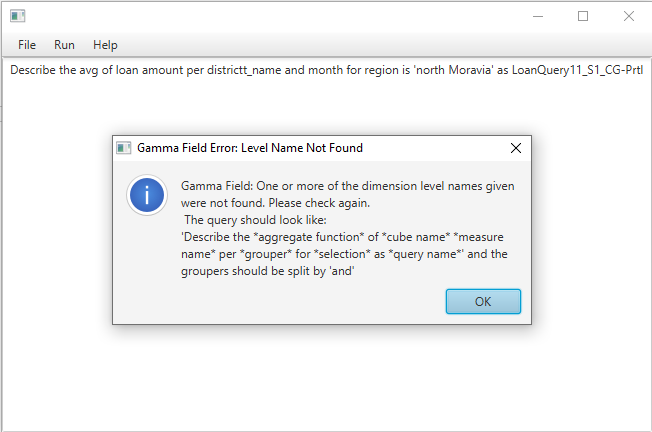 12
Σχεδίαση και Αρχιτεκτονική
Σχεδίαση και Αρχιτεκτονική
Package Diagram
Class Diagram
Package Diagram
14
Σχεδίαση και Αρχιτεκτονική
Σχεδίαση και Αρχιτεκτονική
Package Diagram
Class Diagram
Class Diagram
16
Έλεγχος του λογισμικού
Έλεγχος του λογισμικού
Έλεγχος του λογισμικού
NLTranslatorTest. Ελέγχει την σωστή λειτουργία της μετατροπής των nlqueries σε cube queries στην κλάση NLTranslator.

SimplifiedNLQueriesTest. Ελέγχει τις νέες μεθόδους στην κλάση SimpleQueryProcessorEngine που καλούνται από τον client για τον έλεγχο και την μετατροπή των nlqueries σε cube queries.
18
Πειραματική Αξιολόγηση
Πειραματική Αξιολόγηση
Πειράματα
Συμπεράσματα
1ο Πείραμα
Το πλήθος ατομικών φίλτρων επηρεάζει γραμμικά τον χρόνο μετάφρασης των ερωτημάτων.
20
1ο Πείραμα
Συγκρίνοντας με τον χρόνο υποβολής και εκτέλεσης των ερωτημάτων, ο χρόνος μετάφρασης των ερωτημάτων είναι αρκετές τάξεις μεγέθους μικρότερος.
21
2ο Πείραμα
Ο όγκος της μεταπληροφορίας επηρεάζει τον χρόνο μετάφρασης περισσότερο όταν συνδυάζεται με το μέγεθος της μεταπληροφορίας σε πλήθος χαρακτήρων.
22
Πειραματική Αξιολόγηση
Πειραματική Αξιολόγηση
Πειράματα
Συμπεράσματα
Συμπεράσματα
Ο χρόνος μετάφρασης των nlqueries είναι αρκετές τάξεις μικρότερος από τον χρόνο υποβολής και εκτέλεσης των ερωτημάτων.

Το πλήθος των ατομικών φίλτρων επηρεάζει γραμμικά τον χρόνο μετάφρασης των nlqueries.

Ο χρόνος μετάφρασης των nlqueries επηρεάζεται από τον συνδυασμό μεγέθους σε αριθμό χαρακτήρων και όγκου της μεταπληροφορίας.
24
Σύνοψη και Μελλοντικές Επεκτάσεις
Σύνοψη και Μελλοντικές Επεκτάσεις
Σύνοψη
Το σύστημα Delian Cubes επεκτάθηκε και πλέον υποστηρίζει ερωτήματα σε φυσική γλώσσα.
Δημιουργήθηκε μια νέα σύνταξη, την οποία χρησιμοποιεί για τον έλεγχο και μετασχηματισμό των ερωτημάτων σε φυσική γλώσσα.
Το  σύστημα αναγνωρίζει μια σειρά από σφάλματα και ασάφειες, επιτρέποντας στον χρήστη να τα διορθώσει πριν την εκτέλεση των ερωτημάτων.
Ο χρόνος για την επεξεργασία της φυσικής γλώσσας είναι αμελητέος για τον χρόνο εκτέλεσης των ερωτημάτων.
26
Μελλοντικές Επεκτάσεις
Νέος parser με μια μεγαλύτερη και πιο ευέλικτη γραμματική.

Refactoring του Delian Cubes στον τρόπο αρχικής σύνδεσης με την MySQL.

Refactoring στο πακέτο του GUI του Delian Cubes.
27
Σας ευχαριστώ πολύ 
για τον χρόνο και την προσοχή σας…

Γκιτσάκης Δήμος
Βοηθητικές Διαφάνειες
Βοηθητικές Διαφάνειες
Βοηθητικές Διαφάνειες
Orders Cube
Βοηθητικές Διαφάνειες
Loan Cube
Βοηθητικές Διαφάνειες
Adult Cube
Βοηθητικές Διαφάνειες
Σε όλους τους κύβους περίπου το 52% του χρόνου για την μετάφραση αποτελεί το nlquery splitting.

Περίπου το 26% είναι ο χρόνος για την ανάλυση των gamma και sigma περιοχών στο ερώτημα, εκεί που χρησιμοποιούνται τα metadata.

Επομένως, κυρίως ο χρόνος μετάφρασης επηρεάζεται από το μέγεθος του ερωτήματος. Ο συνδυασμός όγκου και μεγέθους των metadata σε χαρακτήρες επηρεάζει τον χρόνο μετάφρασης.